Negatywny wpływ rekompensat na ekonomikę gospodarstw karpiowych.
Prawda czy fałsz ???
„Inspiracje”  MGMiŻŚ  do realokacji rekompensat
pomoc finansowa oparta na systemie rekompensat powoduje negatywny efekt „pułapki inwestycyjnej” i zmniejsza rentowność gospodarstw akwakultury o blisko 20%

środki publiczne zamiast zwiększyć przychody gospodarstw karpiowych, jednocześnie zwiększając ich zdolności inwestycyjne, spowodowały spadek cen karpia i zmniejszenie wydajności produkcji do poziomu ledwie rekompensującego koszty produkcji.
1.   Ceny hurtowe karpia konsumpcyjnego zł/kg (średnia ważona) , produkcja karpia handlowego (tys. ton) w latach 2010 - 2015 zł/kg.                                         Źródło:badania RRW-22
Ceny hurtowe karpia konsumpcyjnego zł/kg (średnia ważona) , produkcja karpia handlowego (tys. ton) w latach 2002 - 2015 zł/kg  Źródło:badania RRW-22
Korelacja ceny do produkcji
Czynniki wpływające na cenę karpia
1.  Wielkość produkcji.
nasilenie chorób
warunki klimatyczne
wielkość  stada zwierząt rybożernych
2. Prowadzona polityka marketingowa  supermarketów
3. Wielkość importu.
4. Strategia marketingowa rybaków i organizacji rybackich
5. Upodobania klientów.
2.  Przychody gospodarstw rybackich osiągnięte ze sprzedaży karpia konsumpcyjnego.
Plan strategiczny rozwoju chowu i hodowli ryb w Polsce w latach 2014-2020
Cel 1. Utrzymanie istniejącej powierzchni produkcyjnej stawów i jej zrównoważone wykorzystanie.
Wskaźniki. Zachowanie 60000 ha powierzchni użytkowej stawów oraz produkcji minimum 17000 ton karpii handlowych.


Taka wielkość produkcji pozwoli na zachowanie rynku, zapewni  dochód gospodarstwom rybackim oraz nie dopuści do degradacji stawów.
3.  Poziom rentowności w gospodarstwach karpiowych
Wskaźnik rentowności  -   Wr  =  dochód / koszty


Rok  2012     9,14 %          ( -22,86 % - bez rekompensat)

Rok  2014     25 %              ( -4,66 % -   bez rekompensat)

Źródło: Badania RRW-22
Plan strategiczny rozwoju chowu i hodowli ryb w Polsce w latach 2014-2020
Cel. 2.  Zwiększenie dochodowości gospodarstw karpiowych.  Wskaźnik. Zapewnienie średniej minimalnej rentowności na poziomie 10% w perspektywie lat 2014-2020.

Zapewnienie zadowalającej rentowności powinno wynikać z właściwego bilansowania kosztów i przychodów warunkujących długofalowo żywotność ekonomiczną. Przychody powinny opierać się przede wszystkim  na sprzedaży ryb.  Przejściowo w przychodach znaczący  udział będzie miała pomoc publiczna (rekompensaty wodnośrodowiskowe).

Tradycyjna gospodarka karpiowa w związku z trudnościami w kontrolowaniu środowiska produkcji oraz silnymi wahaniami uwarunkowań rynkowych, obarczona jest znaczącym ryzykiem biznesowym
Plan strategiczny rozwoju chowu i hodowli ryb w Polsce w latach 2014-2020
Cel. 3.    Wzmocnienie i rozpowszechnienie prośrodowiskowej roli gospodarki karpiowej
DZIĘKUJĘ ZA UWAGĘ
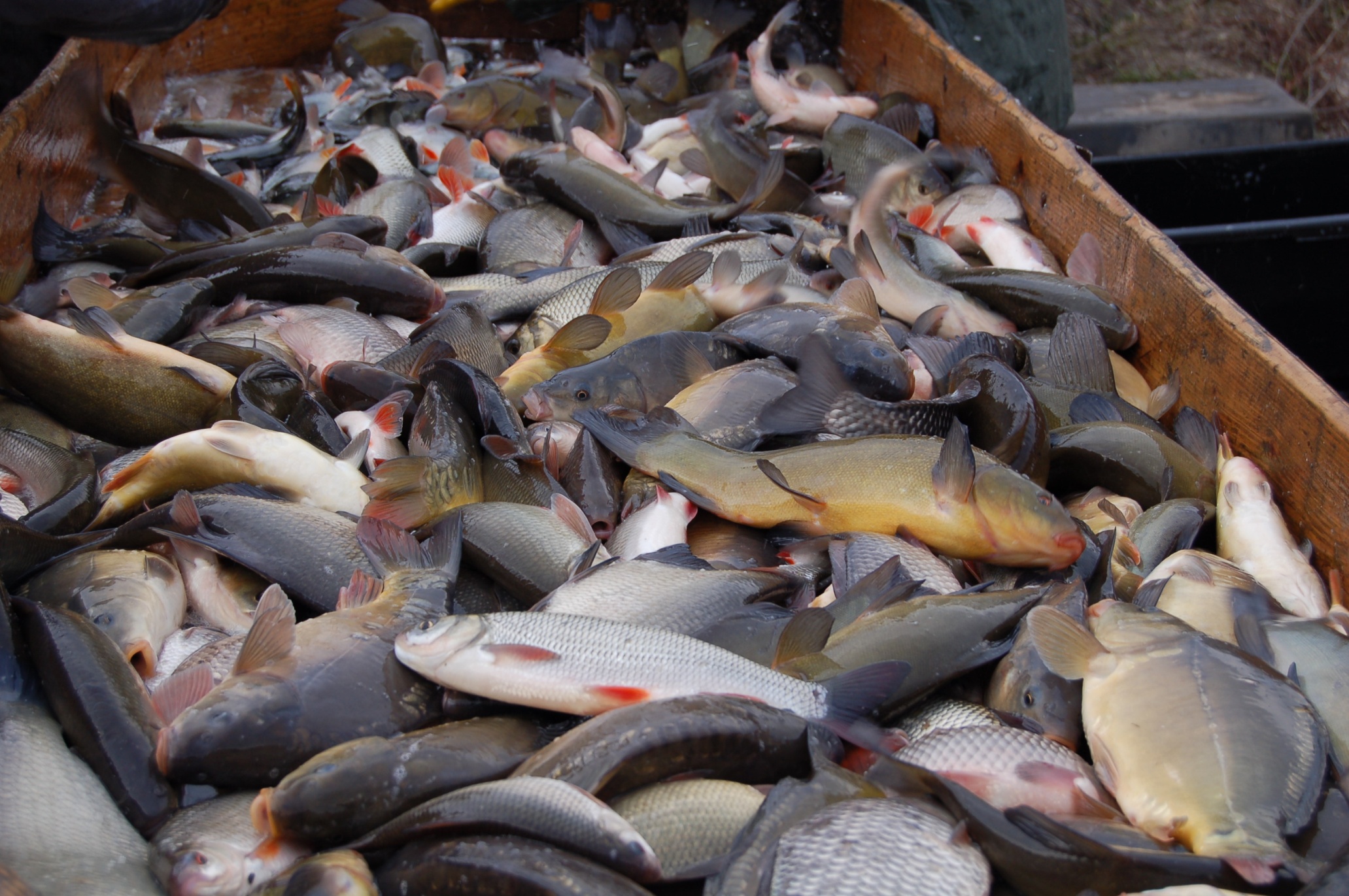 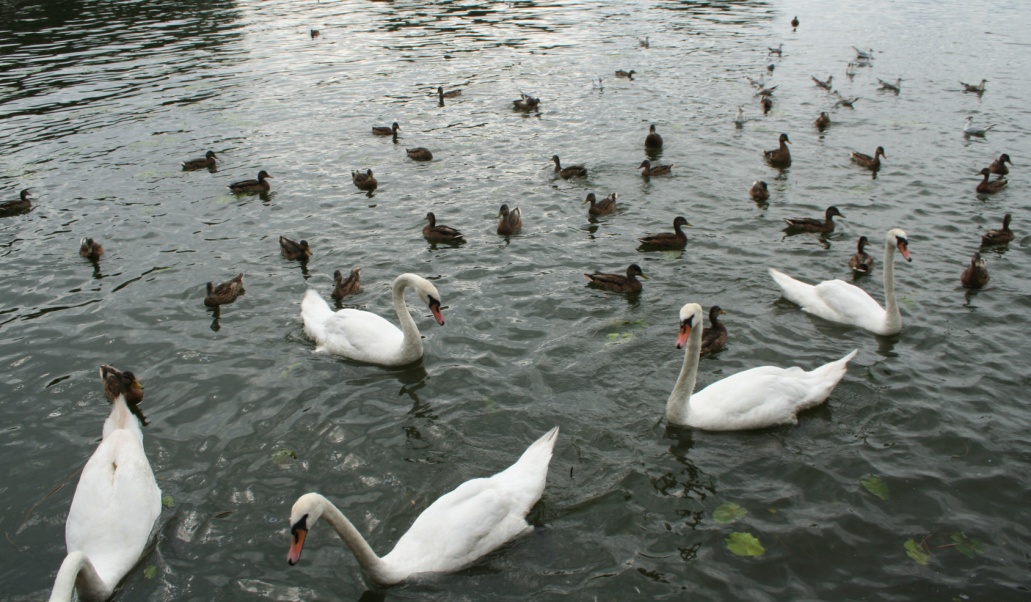 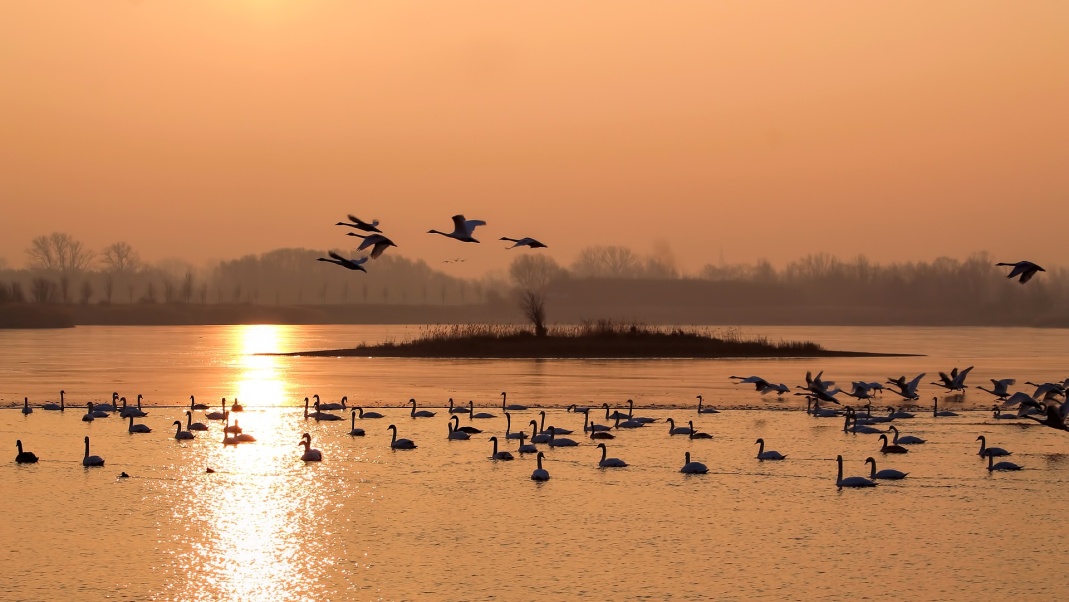 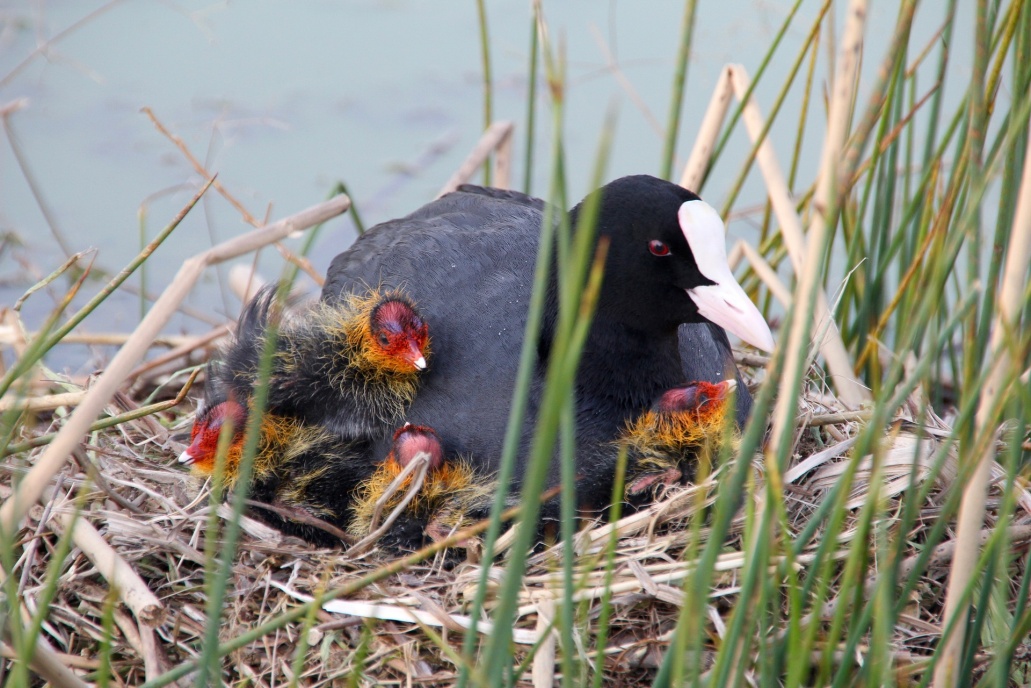 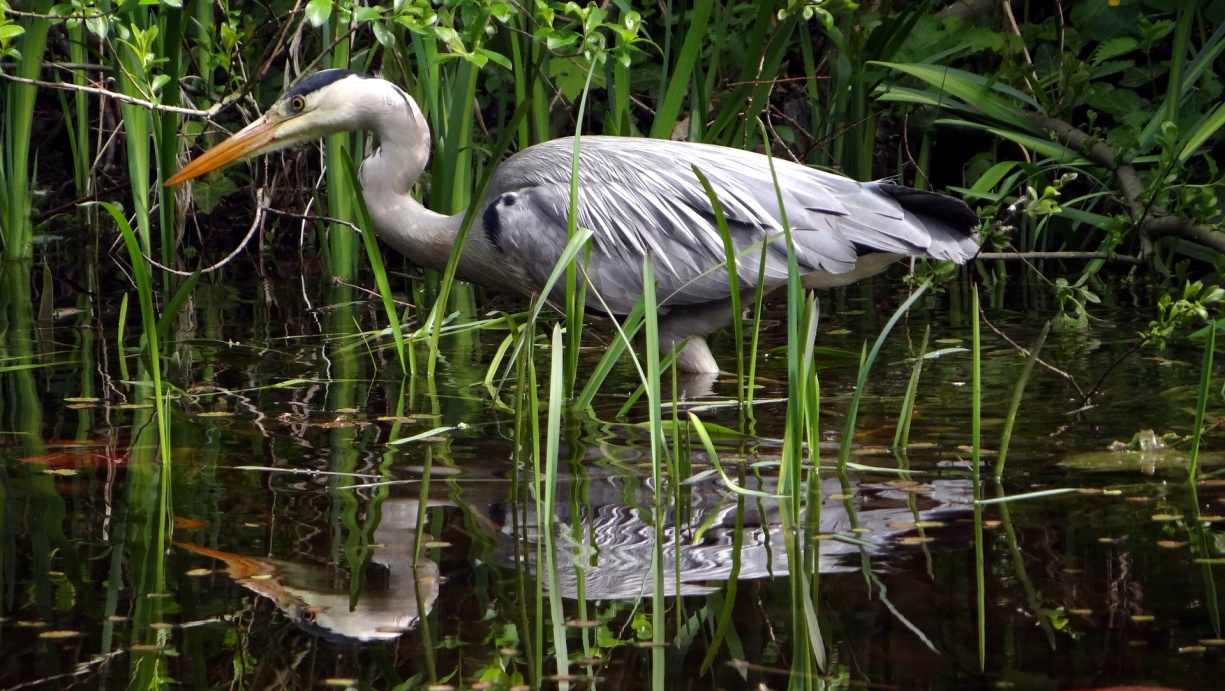 Wymóg czy groźba ??!!
Podział środków na akwakulturę i rybołówstwo morskie w latach 2004-2020
Podstawy prawne rekompensat  wodnośrodowiskowych
ROZPORZĄDZENIE PARLAMENTU EUROPEJSKIEGO I RADY (UE) NR 508/2014 z dnia 15 maja 2014 r. w sprawie Europejskiego Funduszu Morskiego i Rybackiego  a w szczególności
	art.  54  Akwakultura świadcząca usługi środowiskowe 
Program Operacyjny Rybactwo i Morze na lata 2014-2020 
	- czas obowiązywania 01.01.2014 do 31. 12 . 2023r 
	zatwierdzony przez Komisję Europejską 22.10. 2015 r.
ROZPORZĄDZENIE MINISTRA GOSPODARKI MORSKIEJ I ŻEGLUGI ŚRÓDLĄDOWEJ
	z dnia 28 lutego 2017 r. w sprawie szczegółowych warunków i trybu przyznawania, wypłaty i zwrotu pomocy finansowej oraz wysokości stawek tej pomocy na realizację działań w ramach Priorytetu 2 – Wspieranie akwakultury zrównoważonej środowiskowo, zasobooszczędnej, innowacyjnej, konkurencyjnej i opartej na wiedzy, zawartego w Programie Operacyjnym „Rybactwo i Morze”